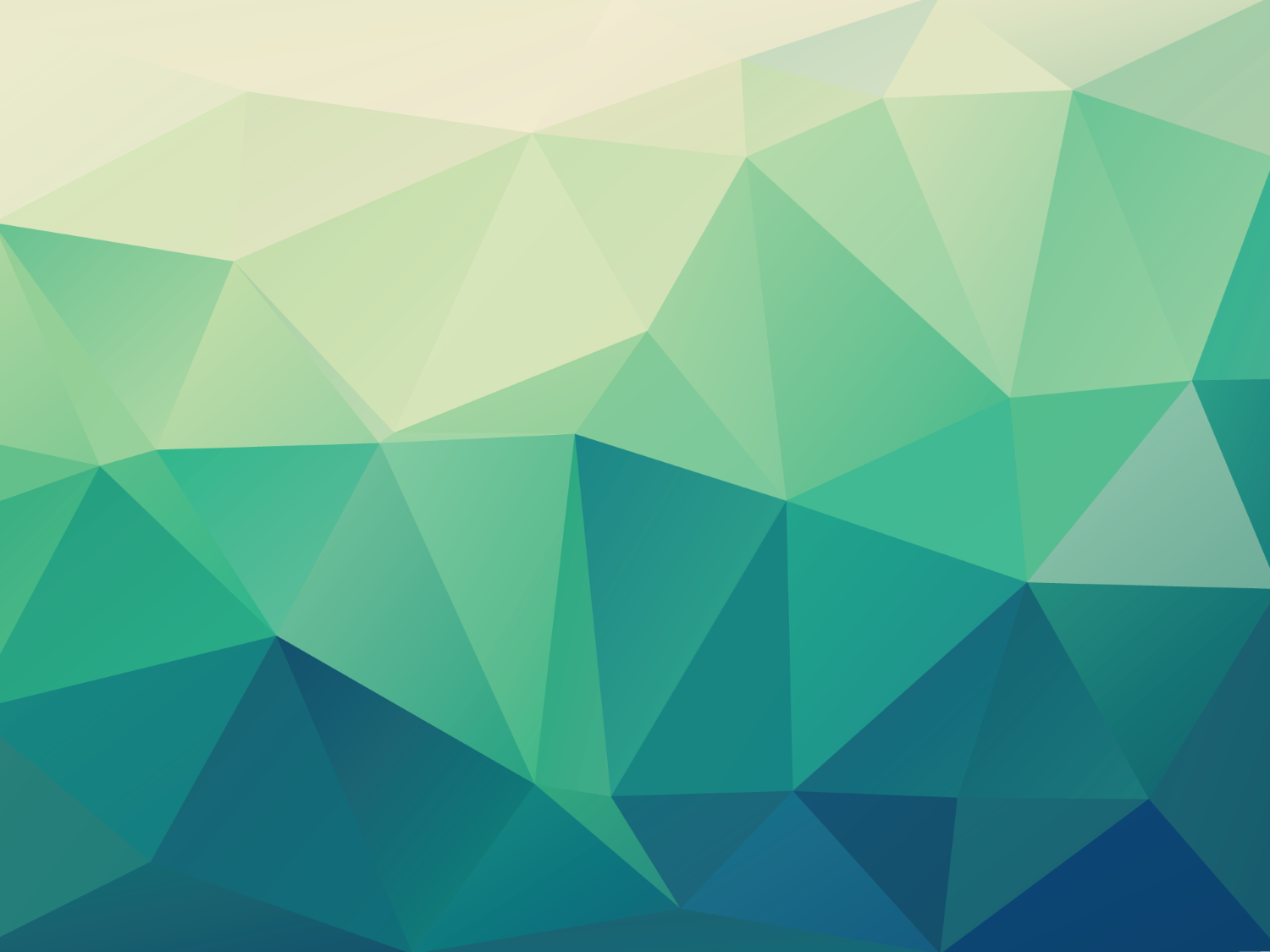 圣经纯正话语中
所启示的
三一神
神只有一位
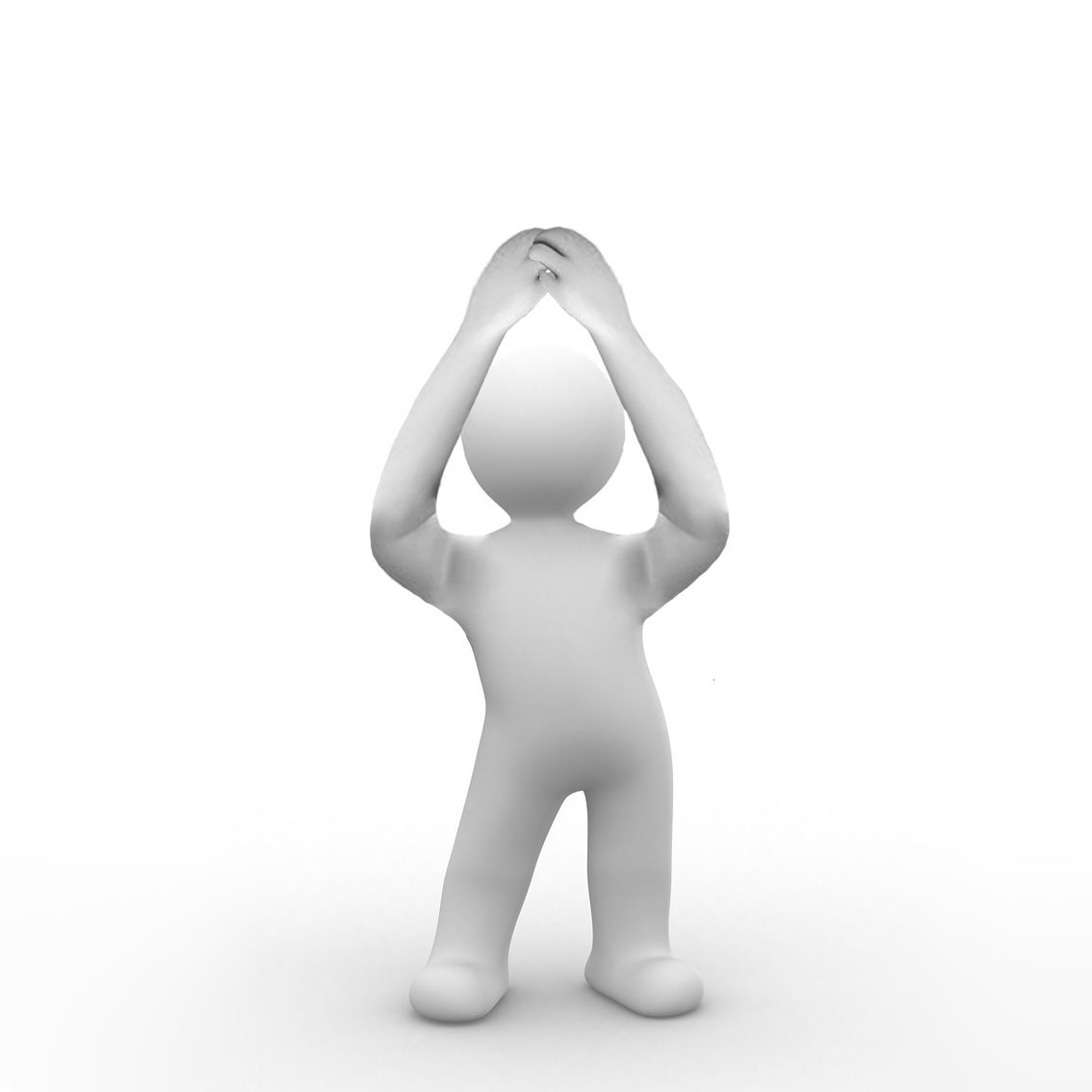 林前 8：4下：
……也晓得神只有一位，再没有别的神。
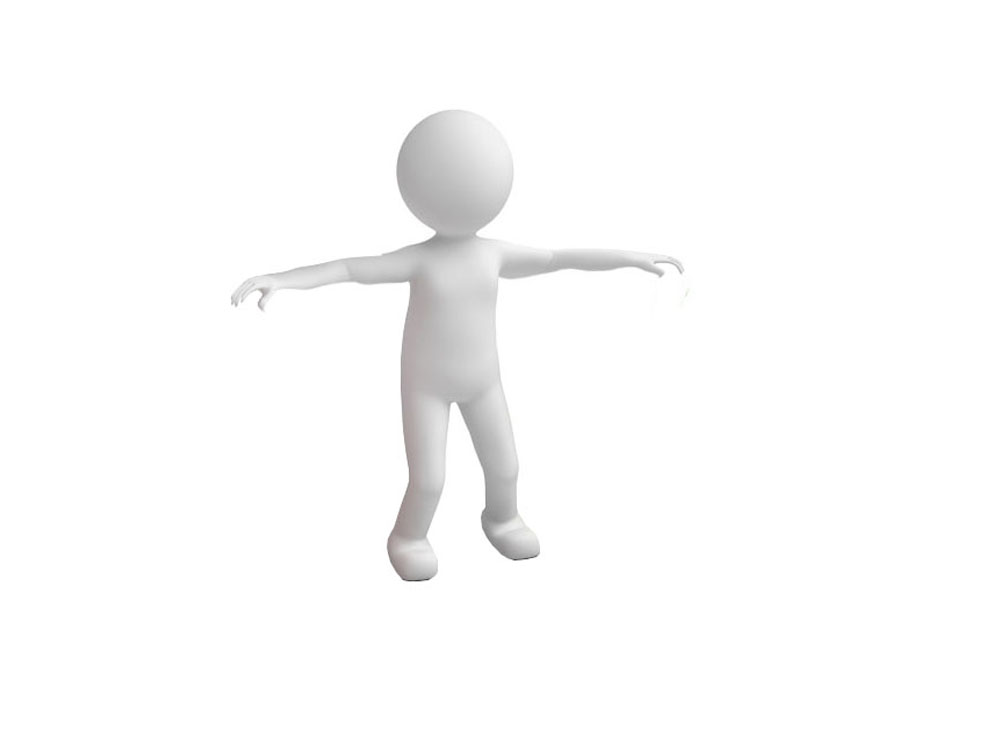 却有两方面的讲究
一的一面
三的一面
三的一面
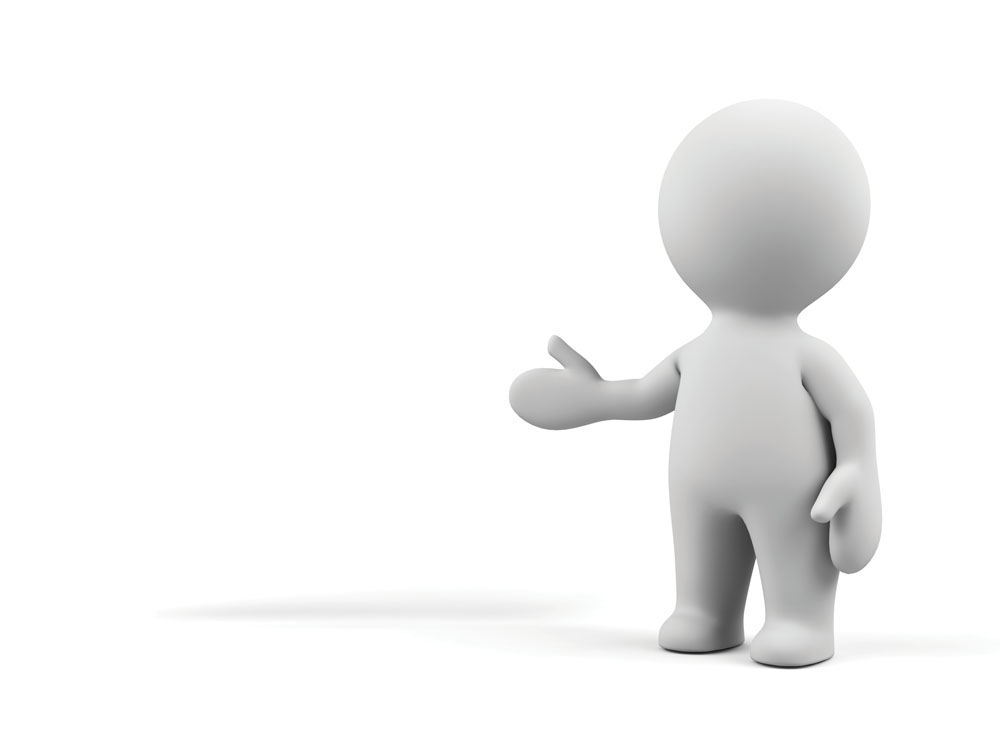 创1:26：
神说，我们要按着我们的形像，照着我们的样式造人……
太28:19：
所以你们要去，使万民作我的门徒，将他们浸入父、子、圣灵的名里。
一的一面
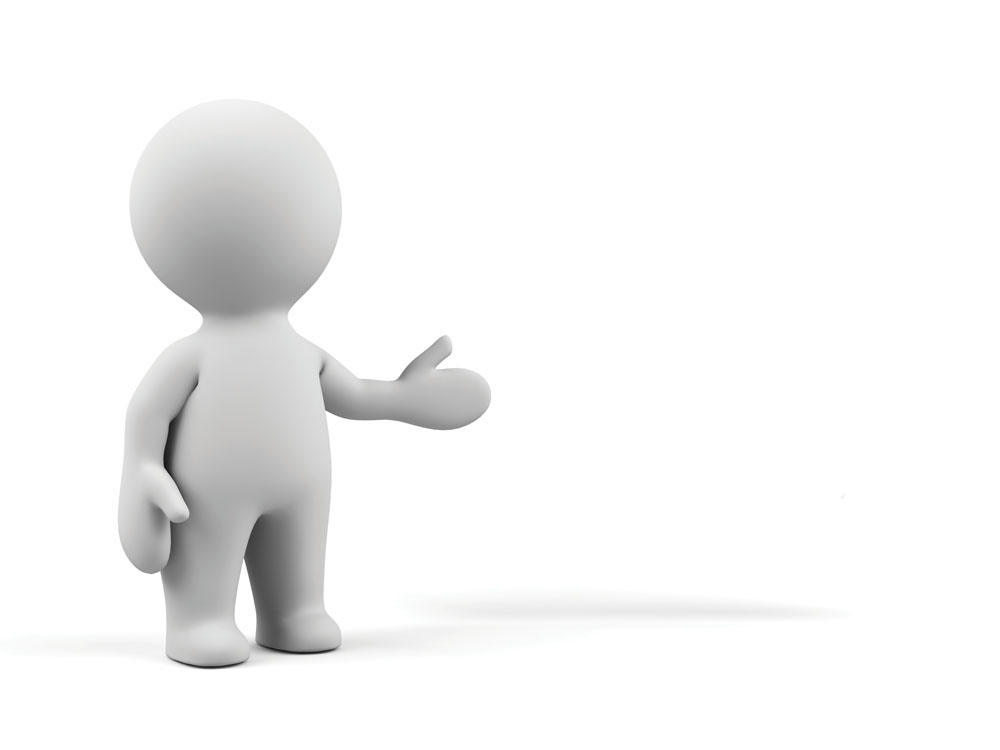 赛9:6:
因有一婴孩为我们而生，有一子赐给我们；政权必担在祂的肩头上；祂的名称为奇妙的策士、全能的神、永远的父、和平的君。
林前15:45下:
……末后的亚当成了赐生命的灵。
三的一面
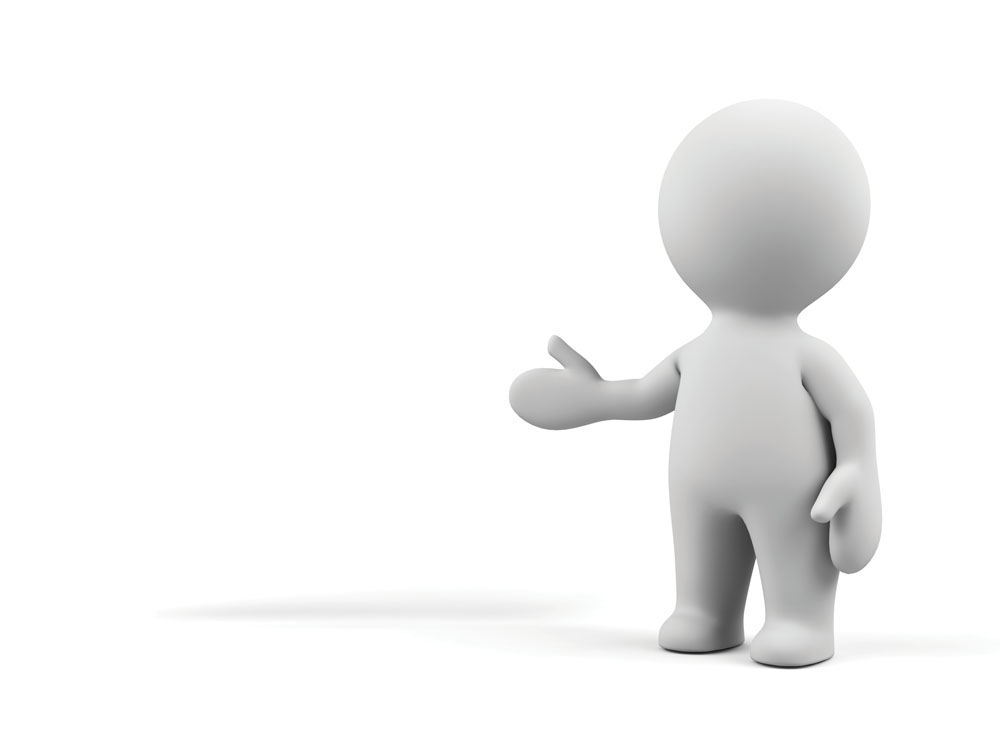 同时共存
太3:16-17：
耶稣受了浸，随即从水里上来，看哪，诸天向祂开了，祂就看见神的灵，仿佛鸽子降下，落在祂身上。看哪，又有声音从诸天之上出来，说，这是我的爱子，我所喜悦的。
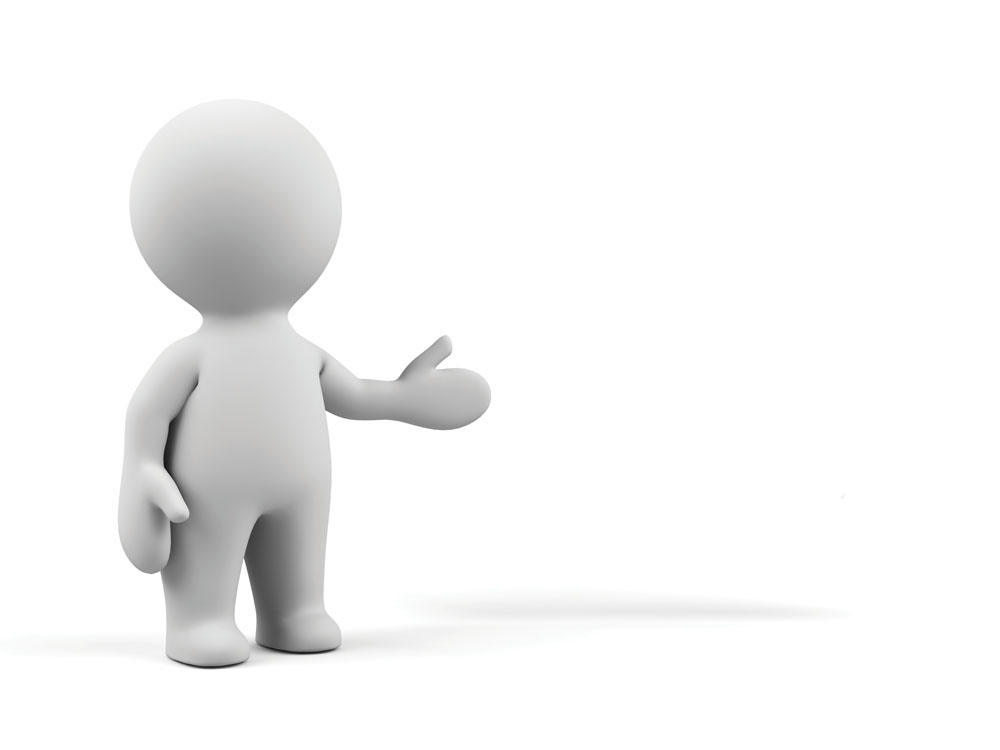 一的一面
相互内住
约14:10:
我在父里面，父在我里面，你不信么？我对你们所说的话，不是我从自己说的，乃是住在我里面的父作祂自己的事。
约14:26:
但保惠师，就是父在我的名里所要差来的圣灵，祂要将一切的事教导你们，并且要叫你们想起我对你们所说的一切话。
不偏不倚
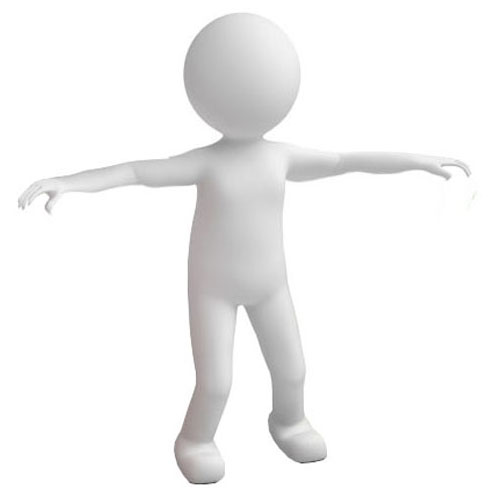 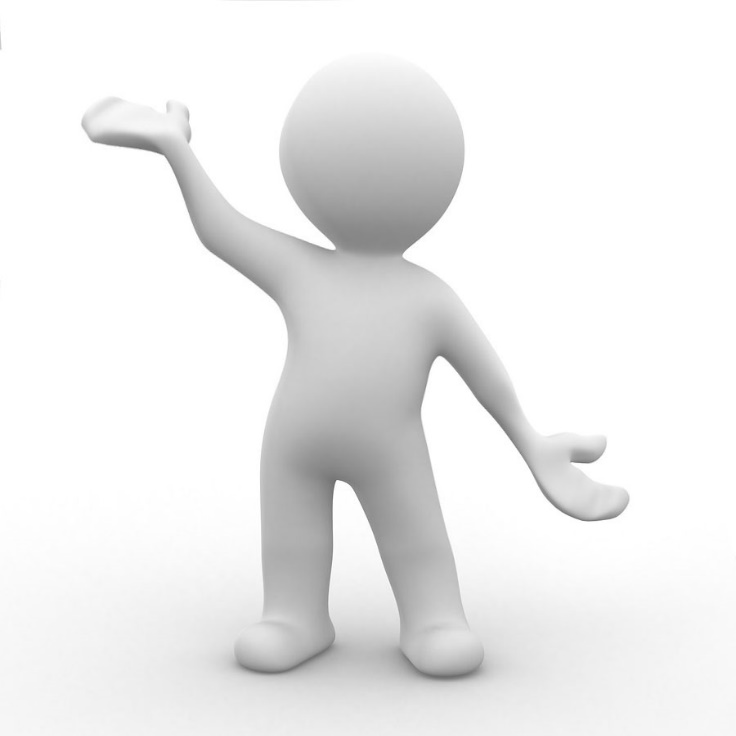 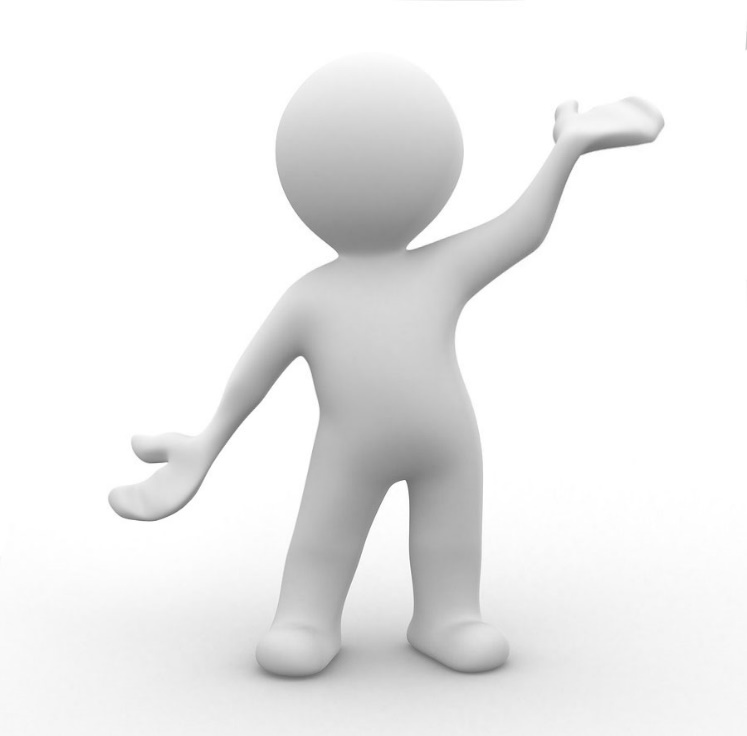 有的人偏重三
有的人偏重一
我们应该
不偏不倚
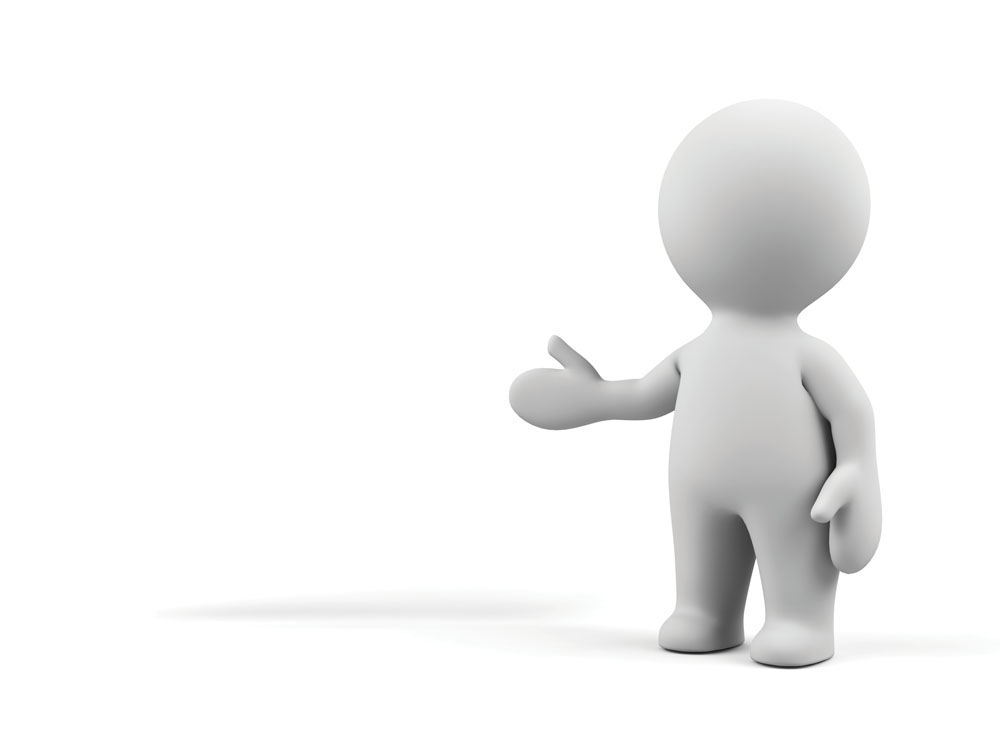 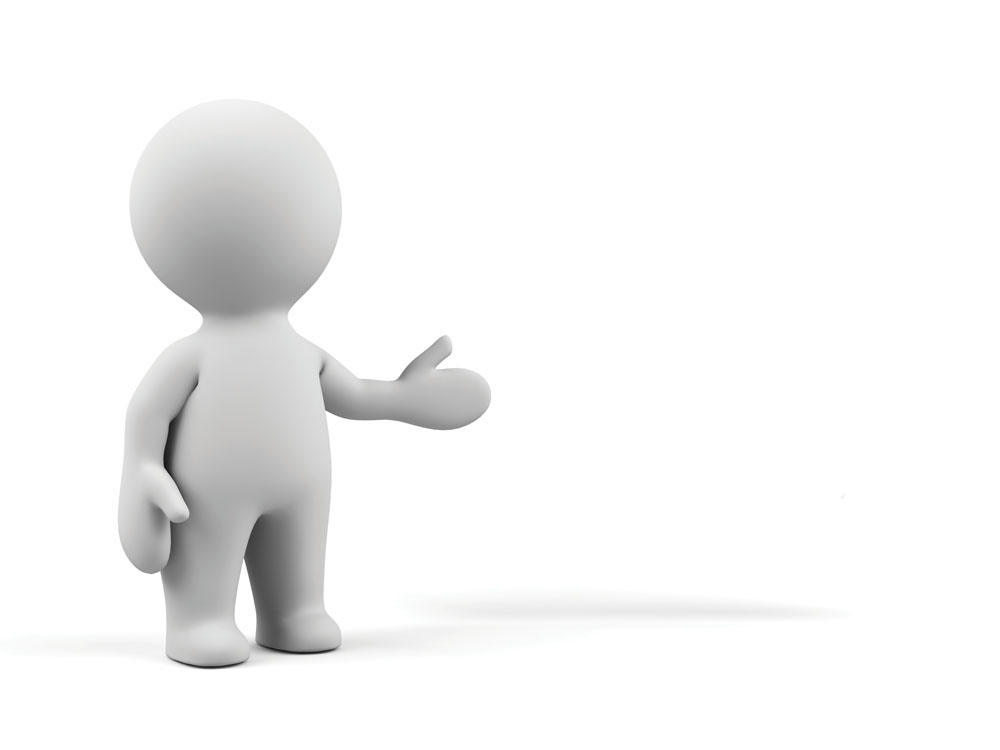 经论的三一与素质的三一
经论的三一
素质的三一
三一神的目的
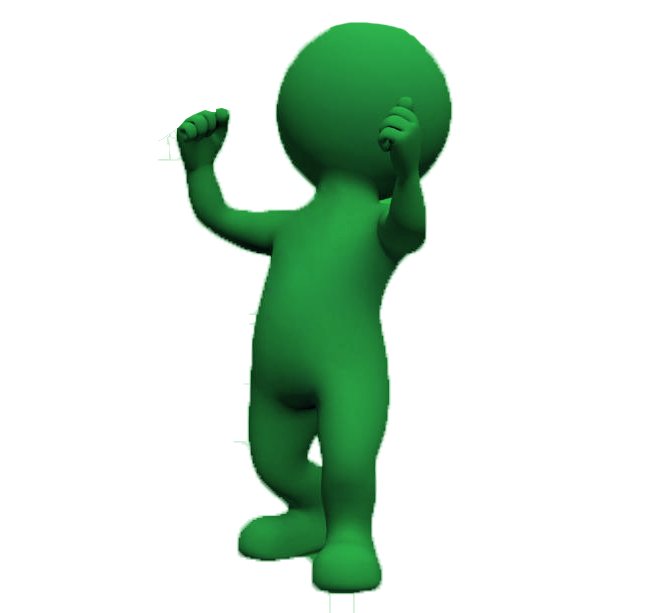 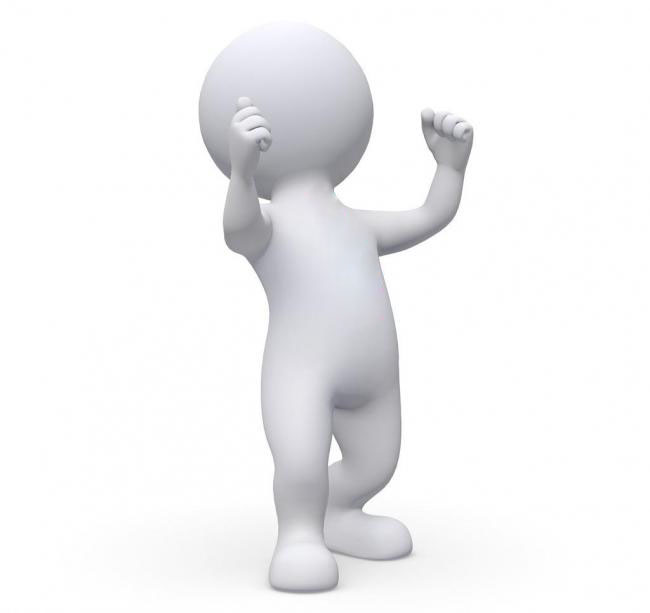 林后13:14：
愿主耶稣基督的恩，神的爱，圣灵的交通，与你们众人同在。
把祂自己分赐到我们里面
并作我们的享受
阿利路亚！赞美三一神！
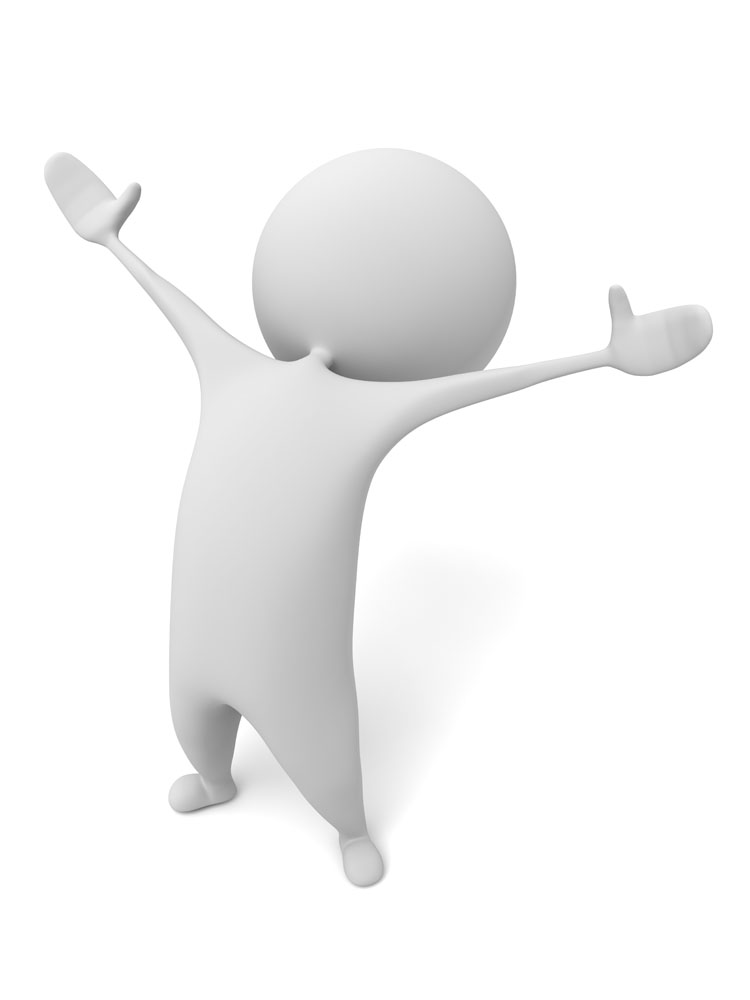